Bases para a compreensão do processo de trabalho em saúde coletiva: o processo saúde-doença, o processo de trabalho em saúde, o processo de produção de serviços de saúde
Adriana Aparecida de Oliveira Ferre
Daniela Silva Campos
Ferla Maria Simas Bastos Cirino
Jeniffer Marcela Carlos Blanco
Jussara Balbino Aragão
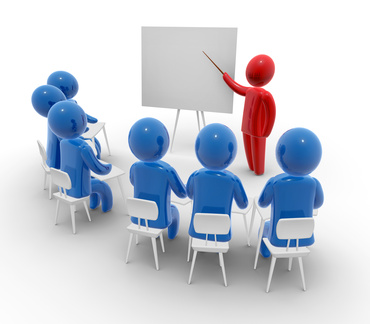 O que será abordado.....
Evolução histórica da enfermagem; 
Teorização sobre o processo de trabalho em saúde;
Processo de trabalho em saúde;
Trabalho criativo;
Processo de trabalho do enfermeiro na APS;
Desafios
Evolução histórica da enfermagemEnfermeiro no Brasil
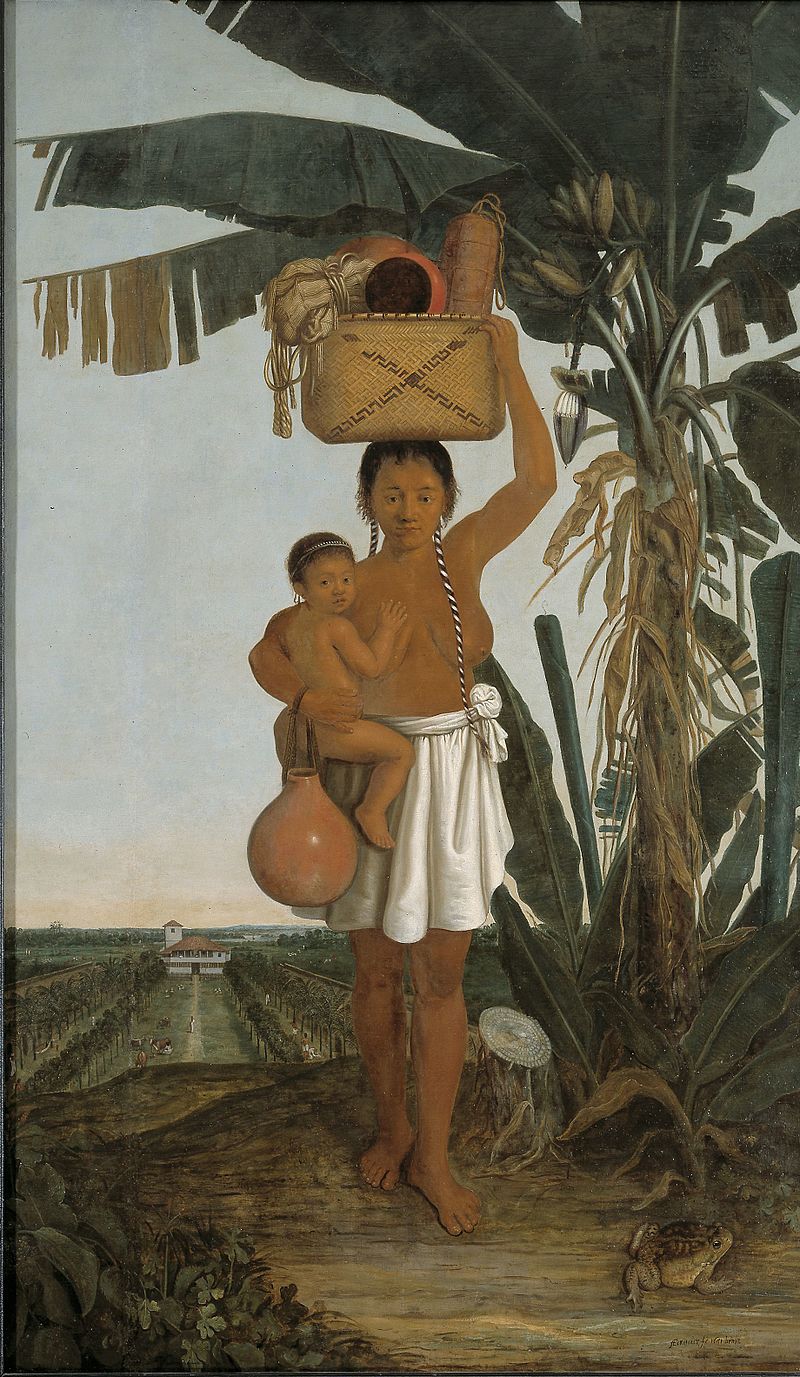 Índia tupi por Albert Eckhout.
https://pt.wikipedia.org/wiki/Tupis
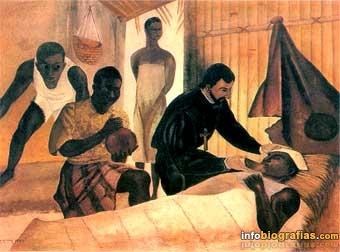 http://jesuitasbrasil.blogspot.com/2011/09/dia-de-sao-pedro-claver.html
Séc. XVI
Como era o cuidado na Santa Casa?
Terceiro hospital da Santa Casa, no sopé do Monte SerrateFoto: coleção Laire Giraud
Frei Fabiano
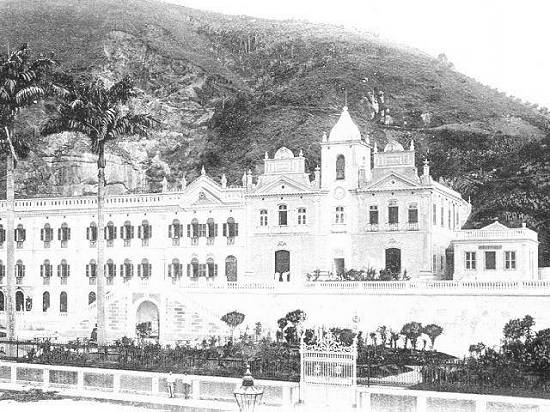 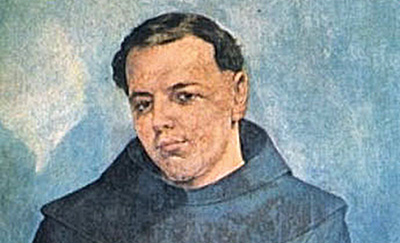 Séc. XVII
http://www.casadefreifabiano.com.br/oracao-a-frei-fabiano-de-cristo/
http://www.novomilenio.inf.br/santos/h0260d2.htm
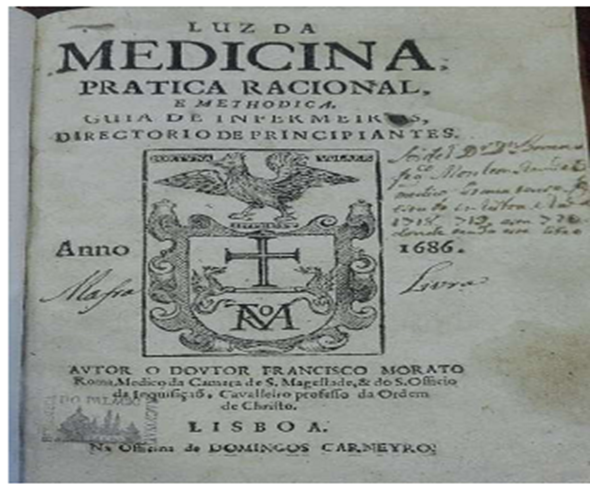 Séc. XVII
Séc. XVI
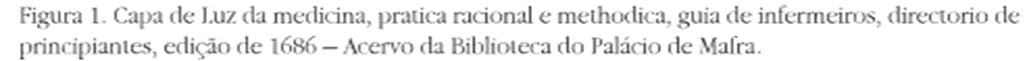 Francisca de Sande
Edward Jenner -1796
Visconde de Barbacena -1805
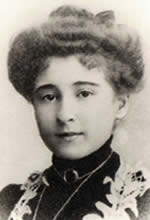 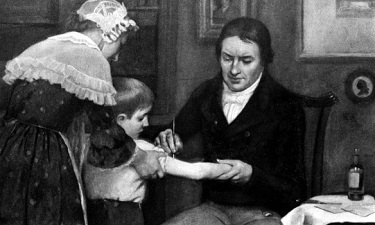 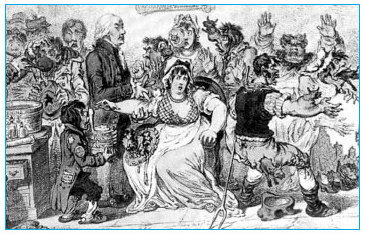 https://geneall.net/pt/nome/194562/maria-francisca-pais-de-sande-e-castro/
https://www.bio.fiocruz.br/index.php/br/noticias/1738
-conheca-a-historia-das-vacinas
http://rmmg.org/artigo/detalhes/1461
Séc. XVII
Séc. XVIII
Séc. XIX
Anna Nery
Antonio Moncorvo (1874)
Soldados Britânicos
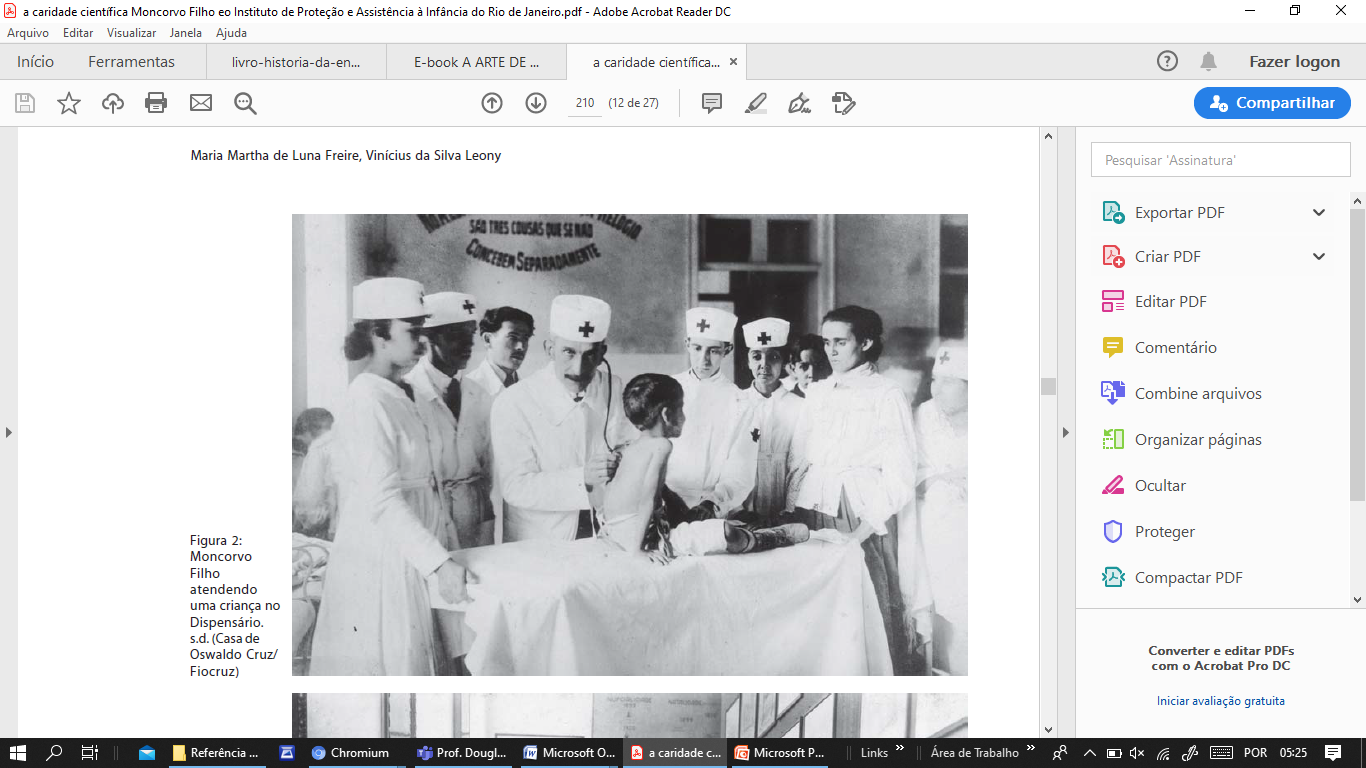 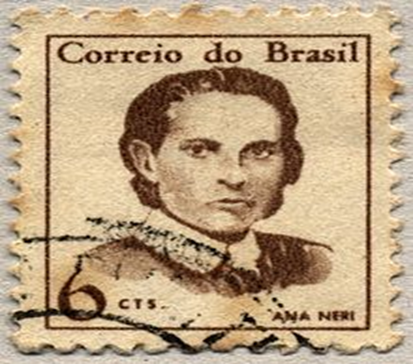 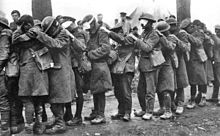 Freire MML; Leony VS  A caridade científica: Moncorvo Filho e o  Instituto de Proteção e Assistência à Infância do Rio de Janeiro (1899-1930)
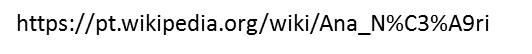 https://pt.wikipedia.org/wiki/Primeira_Guerra_Mundial
Séc. XX
1918
1874
1865
1860 Profissionalização da Enfermagem Moderna
Enfermeiras da Cruz Vermelha Brasileira RJ – com autoridades após formatura
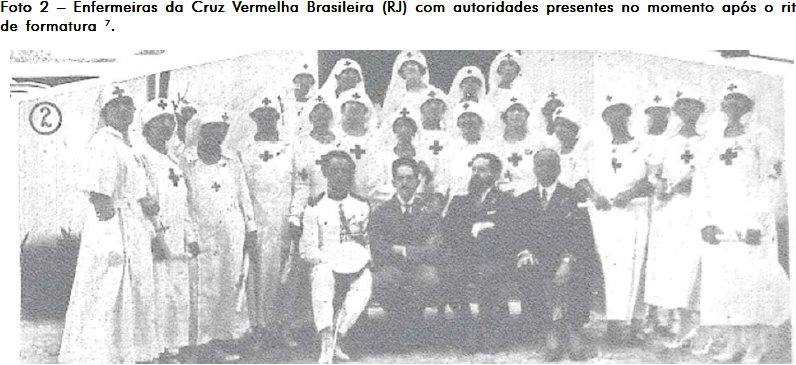 https://www.scielo.br/scielo.php?script=sci_arttext&pid=S1414-81452009000200003
1924
1920
Fonte: https://www.jornaldocomercio.com/_conteudo/economia/2019/10/709138-crise-acaba-com-era-de-ouro-do-cafe-no-brasil.html acesso em 31/05/2020 /ACERVO MUSEU DO CAFÉ/DIVULGAÇÃO/JC
Greve Nacional dos Bancários
Ethel Parsons
Missão Parsons 
Enfermeiras Diplomadas da Escola de Enfermeiras do Departamento Nacional de Saúde Pública
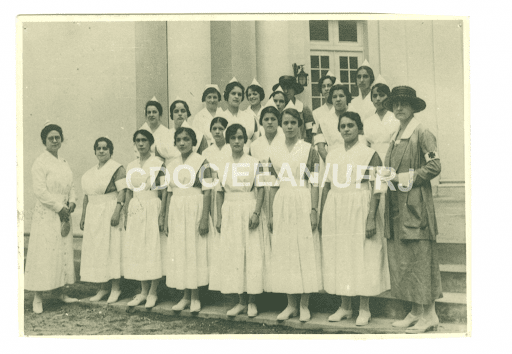 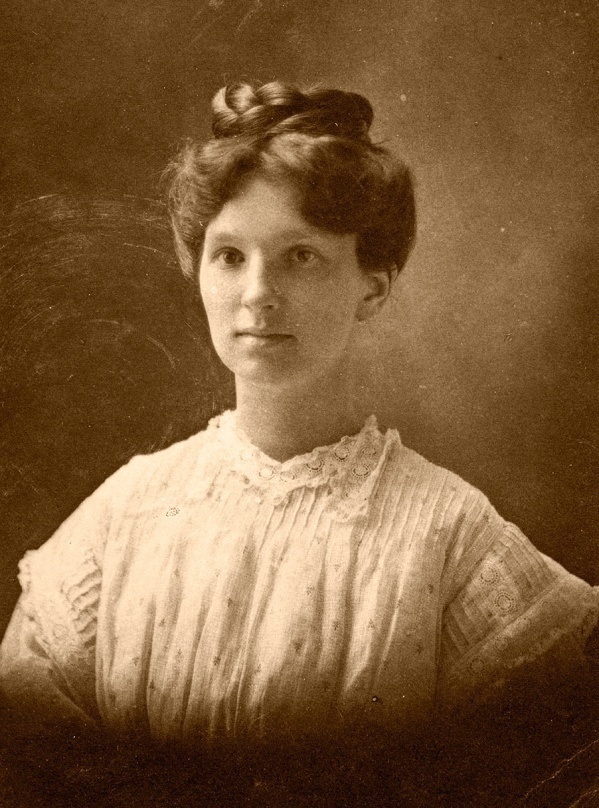 http://bvsenfermeria.bvsalud.org/vitrinas/galeria-de-imagens/acesso em 31/05/2020
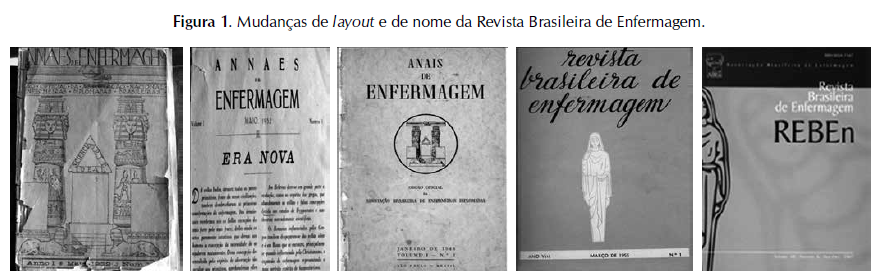 1932/1934
1931
https://www.scielo.br/pdf/reben/v66nspe/v66nspea02.pdf
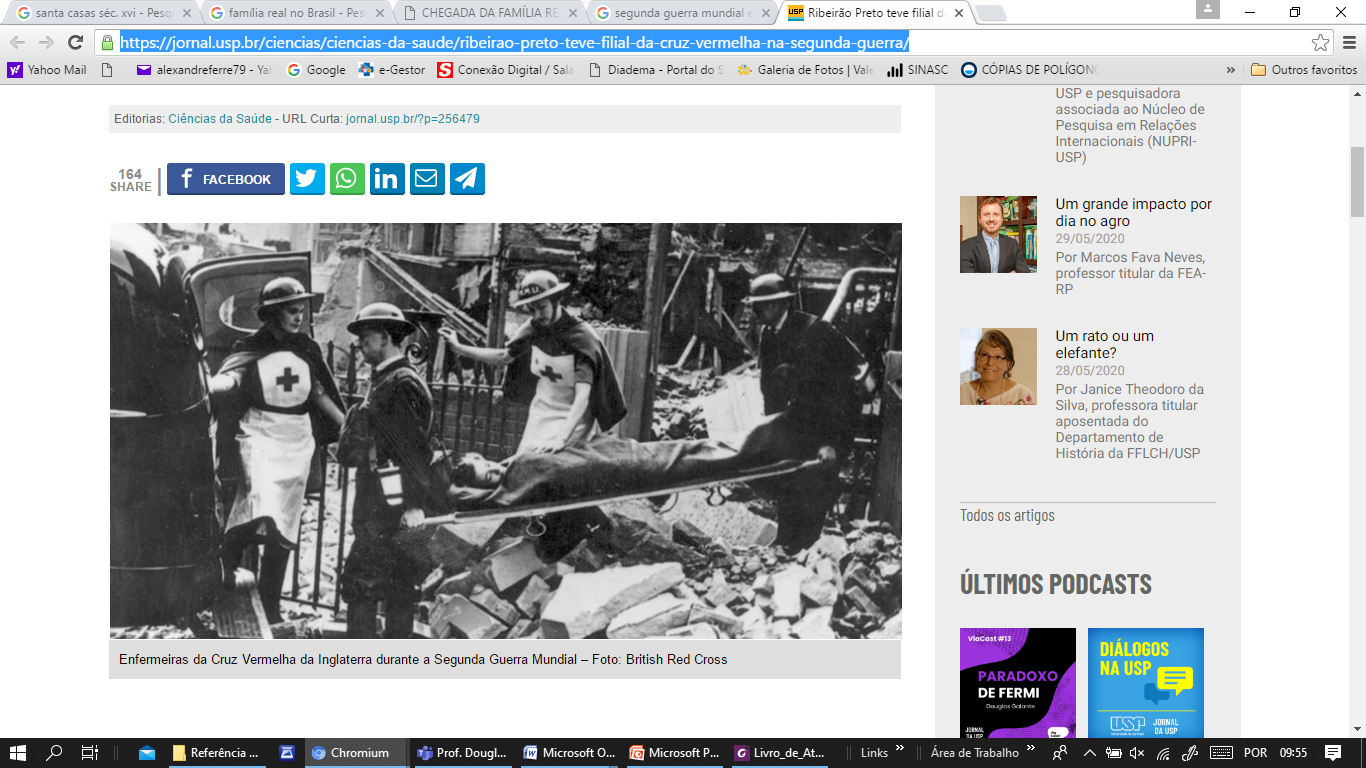 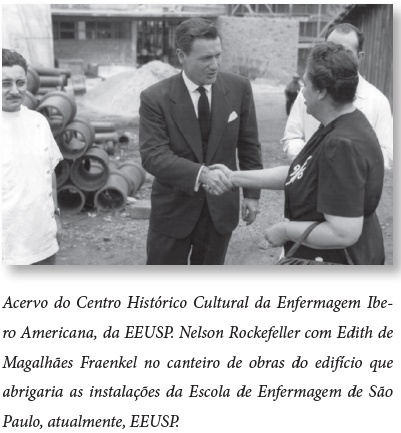 https://jornal.usp.br/ciencias/ciencias-da-saude/ribeirao-preto-teve-filial-da-cruz-vermelha-na-segunda-guerra/ acesso em 31/05/2020
http://www.usp.br/espacoaberto/?materia=homenagens-a-lideres-e-pioneiras-da-enfermagem
As guerras evidenciam a importância da enfermagem...
Inauguração 1947
1939
1953
1940
Fonte: https://www.scielo.br/scielo.php?script=sci_arttext&pid=S0034-71672013000700002&lng=pt&tlng=pt
http://www.usp.br/espacoaberto/?materia=homenagens-a-lideres-e-pioneiras-da-enfermagem
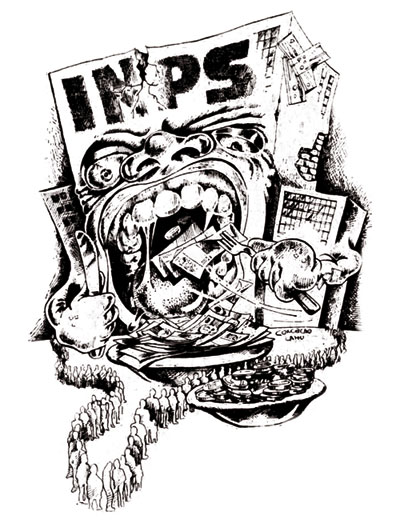 1960
https://cee.fiocruz.br/?q=antes-do-sus
http://www.reme.org.br/artigo/detalhes/439
https://cee.fiocruz.br/?q=antes-do-sus
https://diplomatique.org.br/a-torturante-funcao-da-educacao-na-decada-de-1970/
1970
DECLARAÇÃO ALMA-ATA  : ATENÇÃO BÁSICA
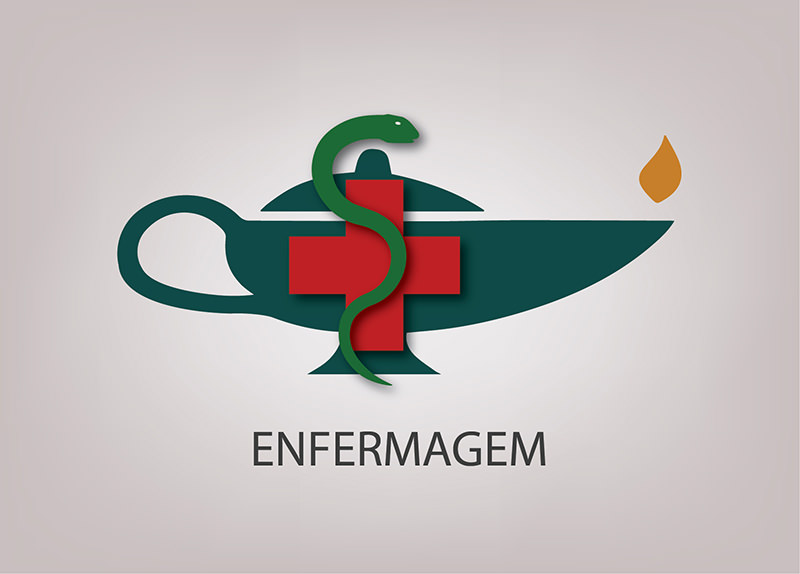 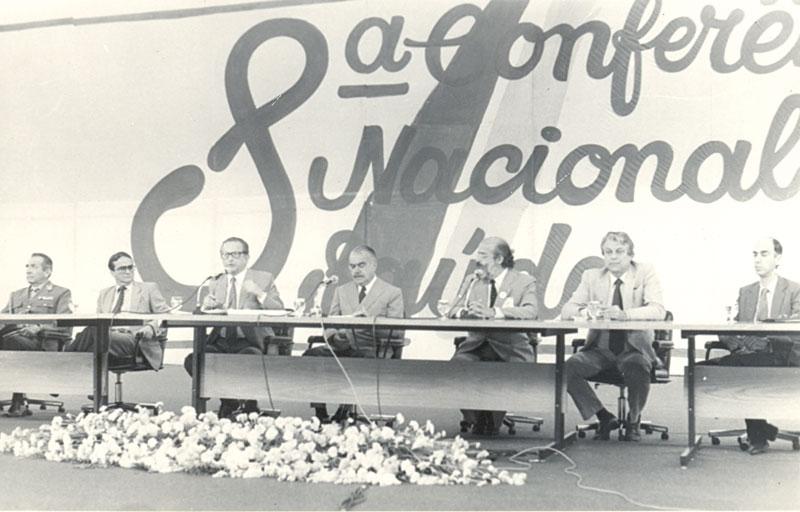 Lei 7.498/86 
Lei do Exercício Profissional- que regulamenta e delimita a atuação da categoria de Enfermagem
1980
http://www.cofen.gov.br/lei-n-749886-de-25-de-junho-de-1986_4161.html#:~:text=Disp%C3%B5e%20sobre%20a%20regulamenta%C3%A7%C3%A3o%20do%20exerc%C3%ADcio%20da%20Enfermagem%20e%20d%C3%A1%20outras%20provid%C3%AAncias.&text=A%20Enfermagem%20%C3%A9%20exercida%20privativamente,os%20respectivos%20graus%20de%20habilita%C3%A7%C3%A3o.
http://www.epsjv.fiocruz.br/noticias/reportagem/oitava-conferencia-nacional-de-saude-o-sus-ganha-forma
Diagrama da Rosa
Implantação do PSF
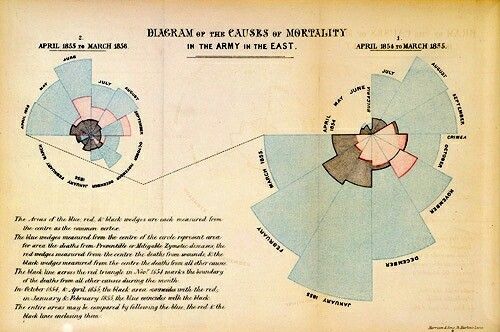 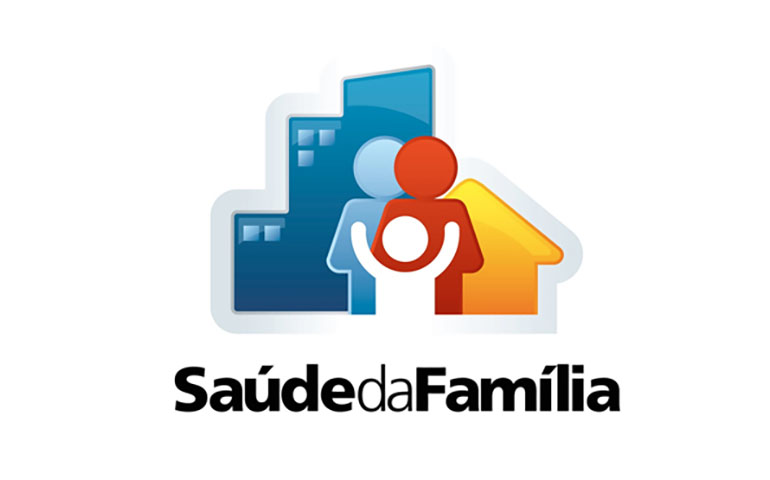 Apesar da visibilidade que a Estratégia Saúde da Família trouxe, os movimentos para uma prática  crítica e transformadora na enfermagem, são ainda tímidos, diante da magnitude da sua atuação.
1990
http://www.machado.mg.gov.br/materia.php?id=643
https://br.pinterest.com/pin/792281759419523823/
Processo de trabalho do enfermeiro
Peduzzi, Silva &Lima 2013
http://pa.corens.portalcofen.gov.br/
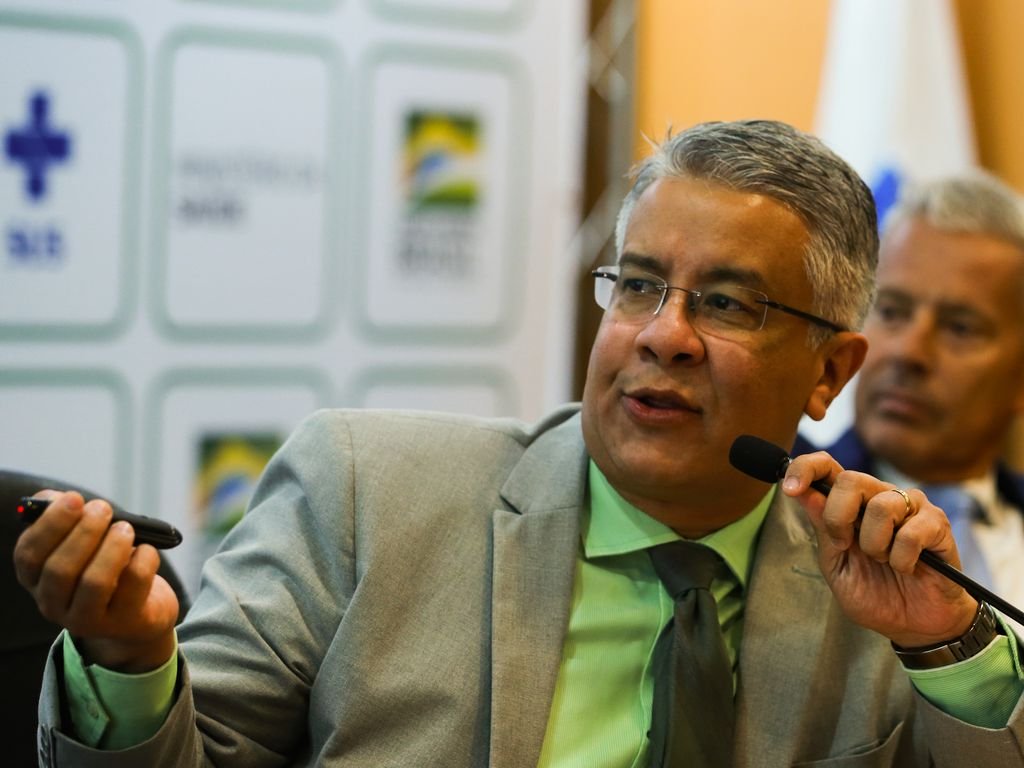 http://www.cofen.gov.br/cofen-e-abenfo-se-manifestam-sobre-a-suspensao-da-insercao-do-diu-por-enfermeiros_76570.html
https://www.cnnbrasil.com.br/politica/2020/05/27/secretario-do-ministerio-da-saude-pede-demissao-por-causa-de-pedra-no-caminho
Séc. XXI
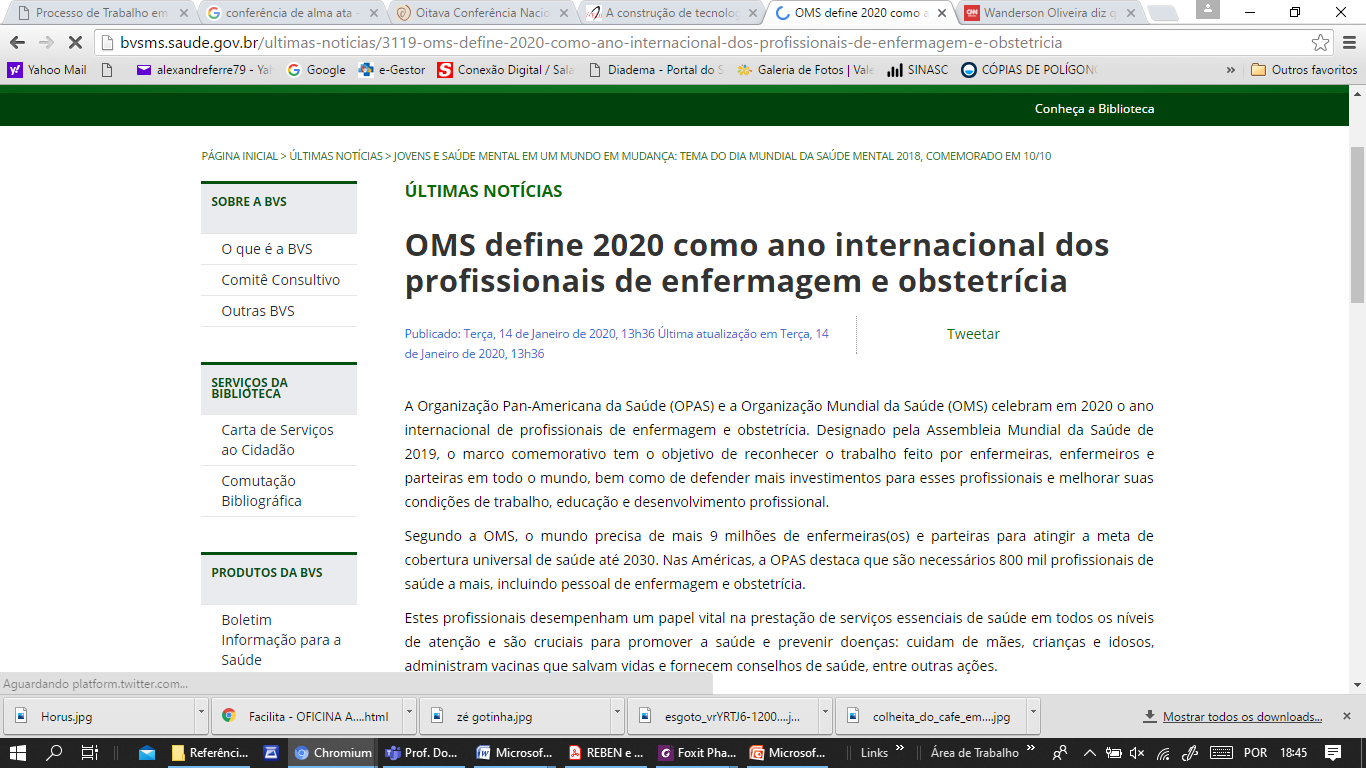 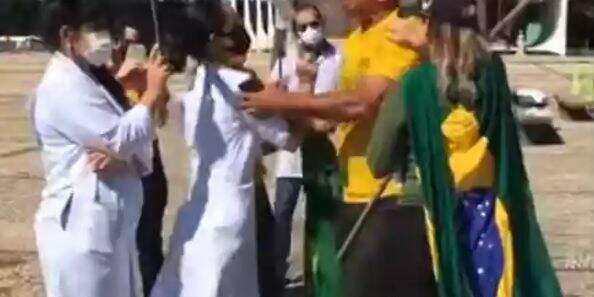 https://www.atribuna.com.br/noticias/atualidades/bolsonaristas-que-agrediram-enfermeiros-s%C3%A3o-identificados-e-ser%C3%A3o-processados-1.99341
http://bvsms.saude.gov.br/ultimas-noticias/3119-oms-define-2020-como-ano-internacional-dos-profissionais-de-enfermagem-e-obstetricia
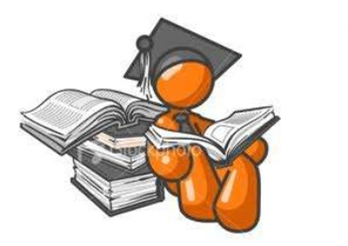 Teorização sobre o processo de trabalho em saúde
Visão de mundo(Fonseca, Egry, Bertolozzi, 1990)
X
MATERIALISMO
IDEALISMO
“Um sistema de pontos de vista sobre a realidade que permite ao homem elaborar uma atitude perante esta realidade”.  

São referenciais teóricos para explicar/compreender os fenômenos sociais.
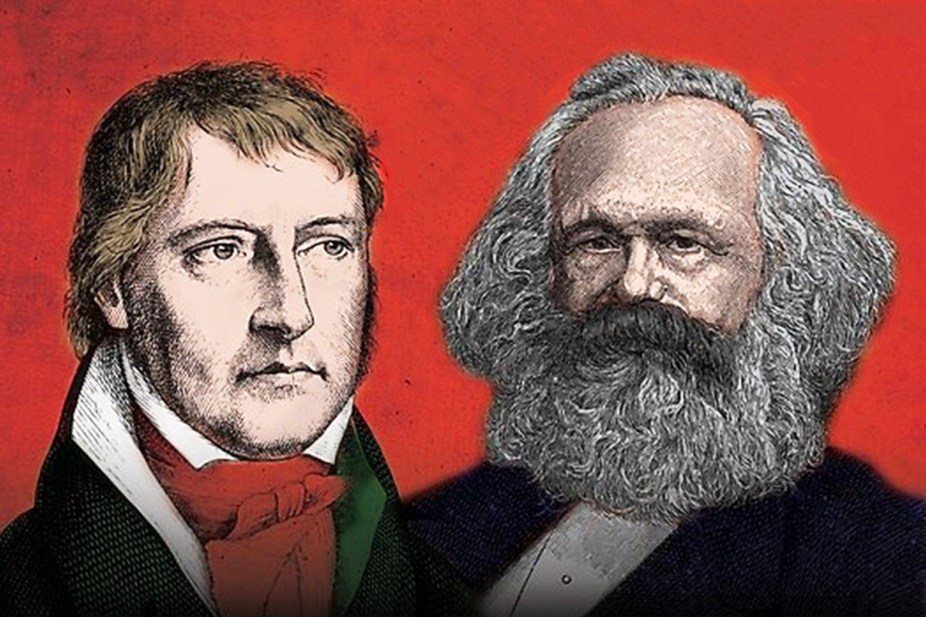 Georg Wilhelm Friedrich HEGEL (1770-1831) & Karl Heinrich MARX (1818-1883)
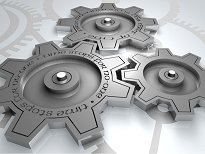 Visão de mundo idealista(Fonseca, Egry, Bertolozzi, 1990)
Momento histórico: Superação do Feudalismo para o Capitalismo
O homem como um ser ideal e universal 
Independe do local e da época em que vive 
Sociedade ideal normalizada segundo valores universais de cooperação para o desenvolvimento das potencialidades humanas
Visão parcial e dicotomizada da realidade
A ordem social é mantida sem conflitos e contradições
Processo saúde–doença reflete condições de equilíbrio / desequilíbrio, normalidade / anormalidade (ciência positivista)
Visão de mundo materialista e dialético (Fonseca, Egry, Bertolozzi, 1990)
Momento histórico: agudização das contradições do Capitalismo;
Explica o mundo a partir da evolução histórica da humanidade;
Mundo material (fora da consciência humana e independente dela);
Toda a Matéria está em constante transformação;
O homem é um ser histórico (determinado pelo espaço, época histórica em que vive) – se diferencia conforme sua inserção no tempo e espaço (fruto de suas relações com os outros e com a natureza);
A Sociedade material;
Processo saúde doença determinado historicamente.
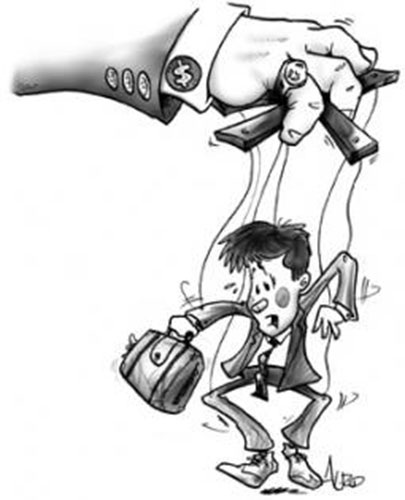 Alienação
O Homem não se percebe enquanto transformador da natureza e da sociedade em que vive.



(Fonseca, Egry, Bertolozzi, 1990)
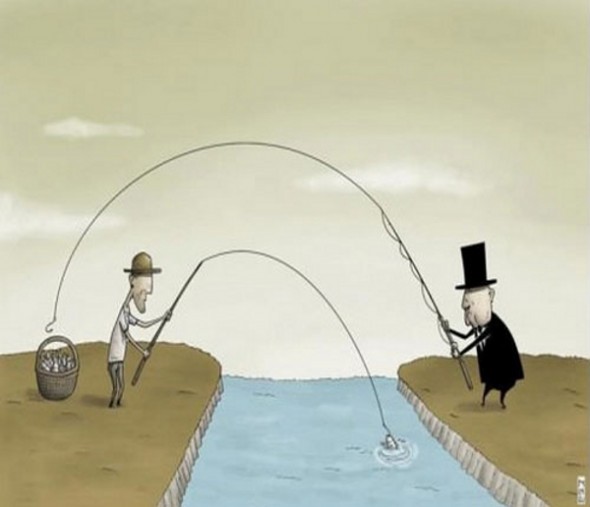 A base econômica da Sociedade(Fonseca, Egry, Bertolozzi, 1990)
Relações do homem com ele mesmo e com a Natureza
MODOS DE PRODUÇÃO
FORÇAS PRODUTIVAS
RELAÇÕES DE PRODUÇÃO
Meios de Produção
Força de Trabalho
Meios de Produção
Força de Trabalho
Relações do homem com ele mesmo
Natureza
Capitalismo, Karl Marx
Relações de produção são determinadas pela propriedade econômica das forças produtivas
Relações estabelecidas entre classes, camadas e grupos sociais, no processo de produção social
RELAÇÕES DE PRODUÇÃO
Detém a propriedade das Forças Produtivas
Burguesia
Proletariado
Detém a força de trabalho
(SALÁRIO)
MAIS VALIA
Excedente da força de trabalho – Materialização da exploração
Alienação do trabalho
“A apropriação do objeto aparece como alienação a tal ponto que quanto mais objeto o trabalhador produz tanto menos pode possuir e tanto mais fica dominado pelo seu produto, o capital” Karl Marx
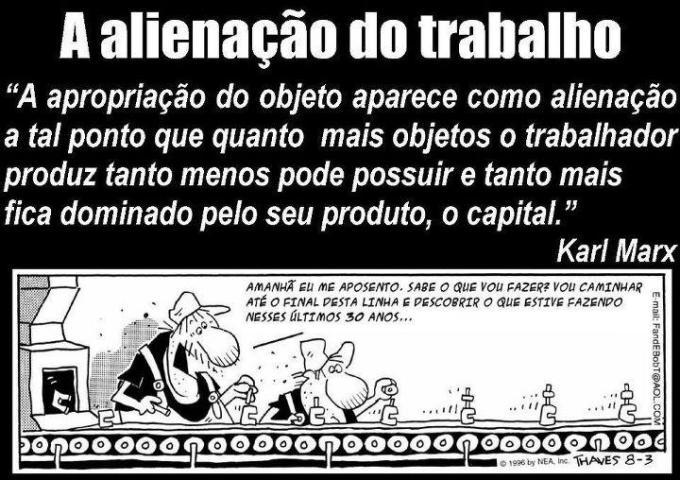 Fonte: https://praxisteoria.wordpress.com/2016/07/18/o-que-e-alienacao-em-marx/
Determinação Social do Processo Saúde-Doença
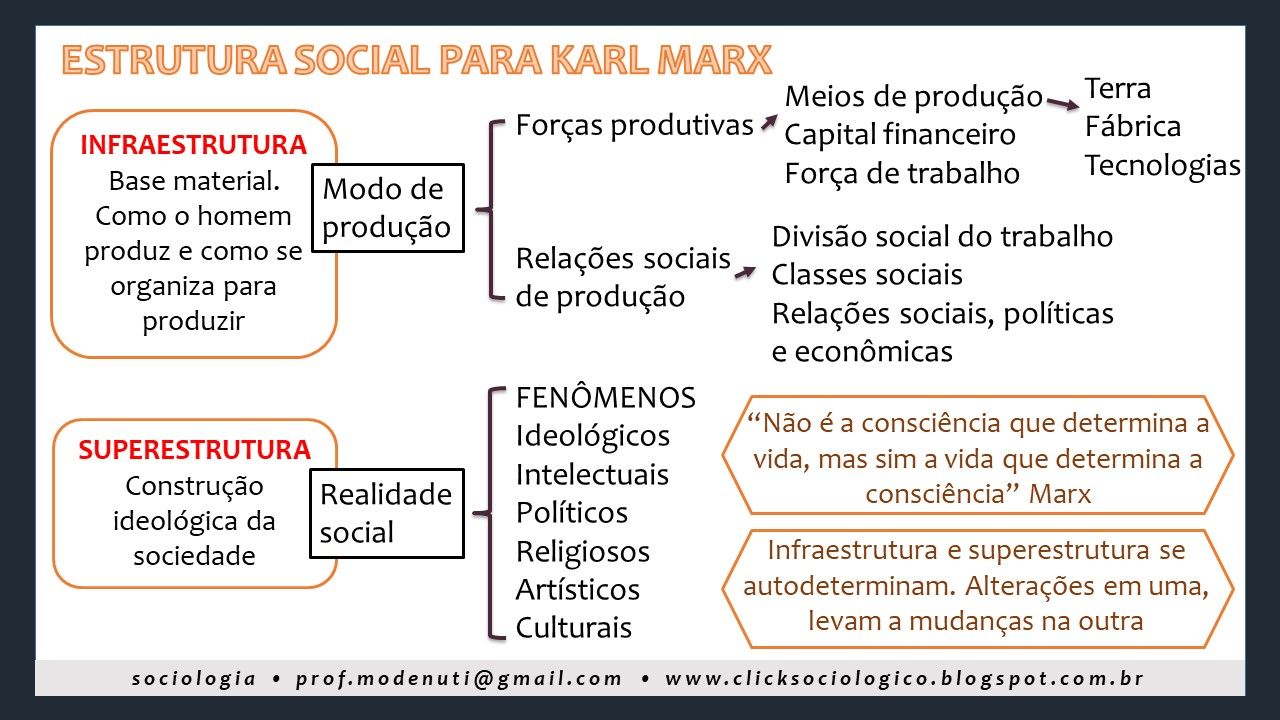 Diferentes tipos e probabilidades de:

Processos de Desgaste
Doença
Morte

Processos de Fortalecimento
Saúde 
Vida
Formas Político Jurídicas
(Instituições e práticas de saúde)

Formas Ideológicas
(Formas de conhecimentos; transmissão a respeito do processo saúde-doença)
Fonte: Adaptado - clicksociologico.blogspot.com.br
Referencial teórico-filosófico
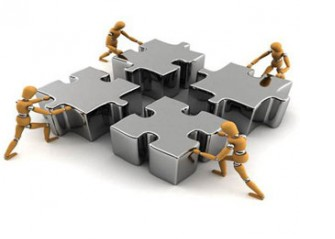 Processo de Trabalho em saúde
PROCESSO DE TRABALHO EM SAÚDE
Influência do Capitalismo
Tecnologia no Campo de Saúde
Modelo biomédico e tecnicista / Medicalização
Ciência Hegemônica 
Fatiamento do Usuário
Trabalho
Morto
Trabalho Vivo
Em ATO
Modo de Produção para acúmulo de Capital
Macropolítica
Inovações Tecnológicas
Saúde Bem de Uso
Saúde Bem de Consumo
Subjetividade
Individualidade
Micropolítica
Reconhecimento dos Limites
Saberes Estruturados
Tecnologia Leve
Tecnologia Leve-dura
Tecnologia Dura
Trabalho Criativo
Fontes: Merhy, Franco 2003, Hamraoui 2013, Chagas e Abrahão 2017
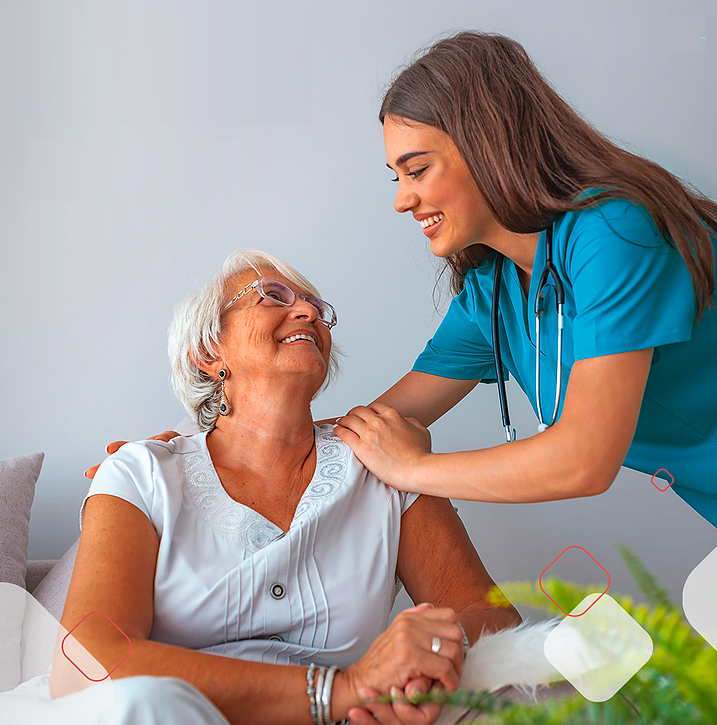 Trabalho criativo
ENCONTRO
 Campo da Consistência / Possibilidade de Ação
Trabalhador
Usuário
Afetos
Afetos
Afecções
Servidão  
(Moral / Ciência/ Lógica de Mercado)
Ressignificação dos afetos
Subjetivação
Liberdade
Criação Conjunta do Cuidado
TRABALHO CRIATIVO
Fonte: Franco, 2015
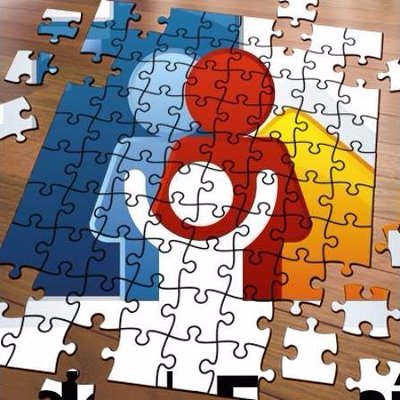 Processo de trabalho do enfermeiro na APS
O Trabalho do Enfermeiro na APS
Estruturado na Estratégia de Saúde da Família
Foi selecionada como a melhor forma de consolidar os princípios do SUS:
Instrumentos Avaliativos da APS
Primary Care Assessment Tool
Programa Nacional de Melhoria da Qualidade da Atenção Básica
PMAQ
PCATool
Principal Instrumento Avaliativo da APS no SUS:
Atributos essenciais e derivados;
Mensuração de aspectos de estrutura, processo e resultados dos serviços;
É utilizado no Brasil desde sua criação, em 2000.
Os dados são de fácil interpretação.
É dividido em:
Conceitos da Atenção Primária e seus atributos;
Apresentação de um conjunto de instrumentos avaliativos.
Avaliação externa
AMAQ
Autoavaliação
Entrevista com usuários
Estrutural
Entrevista com os profissionais
Em 2022 será utilizado como parte integrante dos indicadores de desempenho das equipes - Programa Previne Brasil.
David, Acioli, Seidl e Brandão, 2018.
David, Acioli, Seidl e Brandão, 2018.
O Trabalho do Enfermeiro na APS
Prática normatizada
Crítica / Alienação
Ausência de 
Instrumento
Avaliativo
Distribuição de Força de Trabalho
ENFERMEIRO
Vínculos de trabalho
Área de atuação
Desvalorização
Formação / Pós-graduação
David, Acioli, Seidl e Brandão, 2018.
Desafios
Desafios
“A APS é abrangente, desafiadora e complexa. Não é para amadores. Precisa de profissionais qualificados, apaixonados e criativos para atuar nela, superando suas fragilidades e potencializando suas fortalezas”
Batista, Almeida, Trindade, 2018
Adriana Aparecida de Oliveira Ferre
Daniela Silva Campos
Ferla Maria Simas Bastos Cirino
Jeniffer Marcela Carlos Blanco
Jussara Balbino Aragão
Referências Consultadas
Fonseca, RMGS, Egry EY, Bertolozzi MR. O materialismo histórico e dialético como teoria da cognição e método para a compreensão do processo saúde doença. https://edisciplinas.usp.br/pluginfile.php/269260/mod_resource/content/1/MHtexto.doc%20-%20MaterialismoHistEgryFonsecaBertolozzi.pdf
David HMSL, Acioli S, Seidl HM, Brandão OS. O enfermeiro na Atenção Básica: processo de trabalho, práticas de saúde e desafios contemporâneos. In: Mendonça MHM, Matta GC, Gondim R, Giovanella L. Atenção Primária à Saúde no Brasil: conceitos, práticas e pesquisa. Rio de Janeiro: Fiocruz, 2018:337-368. 
Ribeiro EM, Pires D, Blank VLG. A teorização sobre processo de trabalho em saúde como instrumental para análise do trabalho no Programa Saúde da Família. Cad. Saúde Pública, Rio de Janeiro, 20(2):438-446, mar-abr, 2004. 
Franco TB. Trabalho criativo e cuidado em saúde: um debate a partir dos conceitos de servidão e liberdade. 2015: Rev. Saúde e Sociedade. 
Chagas MS, Abrahão AL. Produção de cuidado em saúde centrado no trabalho vivo: existência de vida no território da morte. 2017: Rev. Interface.
Merhy, EE. A CARTOGRAFIA DO TRABALHO VIVO. 3ª Ed. São Paulo: Editora Hucitec; 2002.
FRANCO, Túlio Batista. Trabalho criativo e cuidado em saúde: um debate a partir dos conceitos de servidão e liberdade. Saude soc.,  São Paulo ,  v. 24, supl. 1, p. 102-114,  June  2015 .   Available from <http://www.scielo.br/scielo.php?script=sci_arttext&pid=S0104-12902015000500102&lng=en&nrm=iso>. access on  31  May  2020.  https://doi.org/10.1590/s0104-12902015s01009.
OLIVEIRA, M.A.C.; EGRY, E.Y. A historicidade das teorias interpretativas do processo saúde-doença. Rev.Esc.Enf.USP, v. 34, n. 1, p. 9-15, mar. 2000. 
COSTA . GMC Uma Abordagem da atuação histórica da enfermagem em face das poliíticas de saúde. Rev. Enf. Mineira, volume 10..4 p.412-417 acesso em 31/05/2020http://www.reme.org.br/artigo/detalhes/439
Paixão W. A história da enfermagem 5ª edição, editora Julio C. Reis livraria- Rio de Janeiro 1979: p.50 a 69
Freire MML, Leony V.S. A caridade científica: Moncorvo Filho e o Instituto de Proteção e Assistência à Infância do Rio de Janeiro (1899-1930)*História,Ciências, Saúde – Manguinhos, Rio de Janeiro, v.18, supl. 1, dez. 2011, p.199-225. )* https://www.redalyc.org/pdf/3861/386138058011.pdf acesso em 30/05/2020
 Freitas, G.F., Bonini. B.B., Silva, E.C., Araújo, T.A, Mattozinho, F.C.B. (2016). Escuela de Enfermería de la Universidad de São Paulo: rastros de la historia de la profesionalización de la Enfermería en Brasil. Cultura de los Cuidados (Edición digital), 20( 46). Disponiivel en: < http://dx.doi.org/10.14198/cuid.2016.46.07> acesso em 31/05/2020 
Eric Hamraoui. Trabalho vivo, subjetividade e cooperação: aspectos filosóficos e institucionais. En: Merlo, A. R. C, Mendes, A M e Moraes, D. R. O Sujeito no Trabalho: Entre a Saúde e a Patologia.1 ed.Curitiba : Juruá, 2013, v.1, p. 55-73.